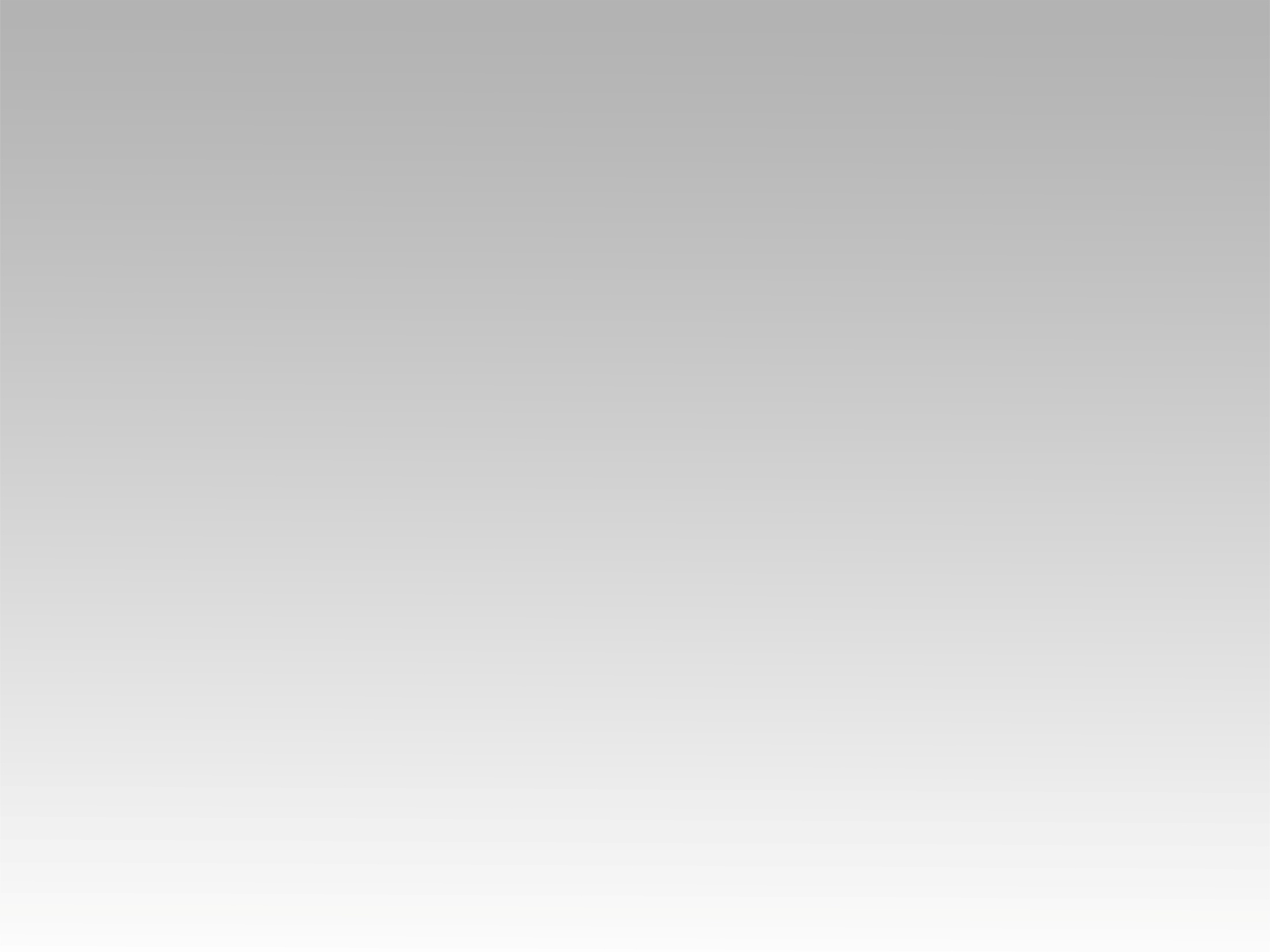 ترنيمة
مستحق لاسمك التسبيح
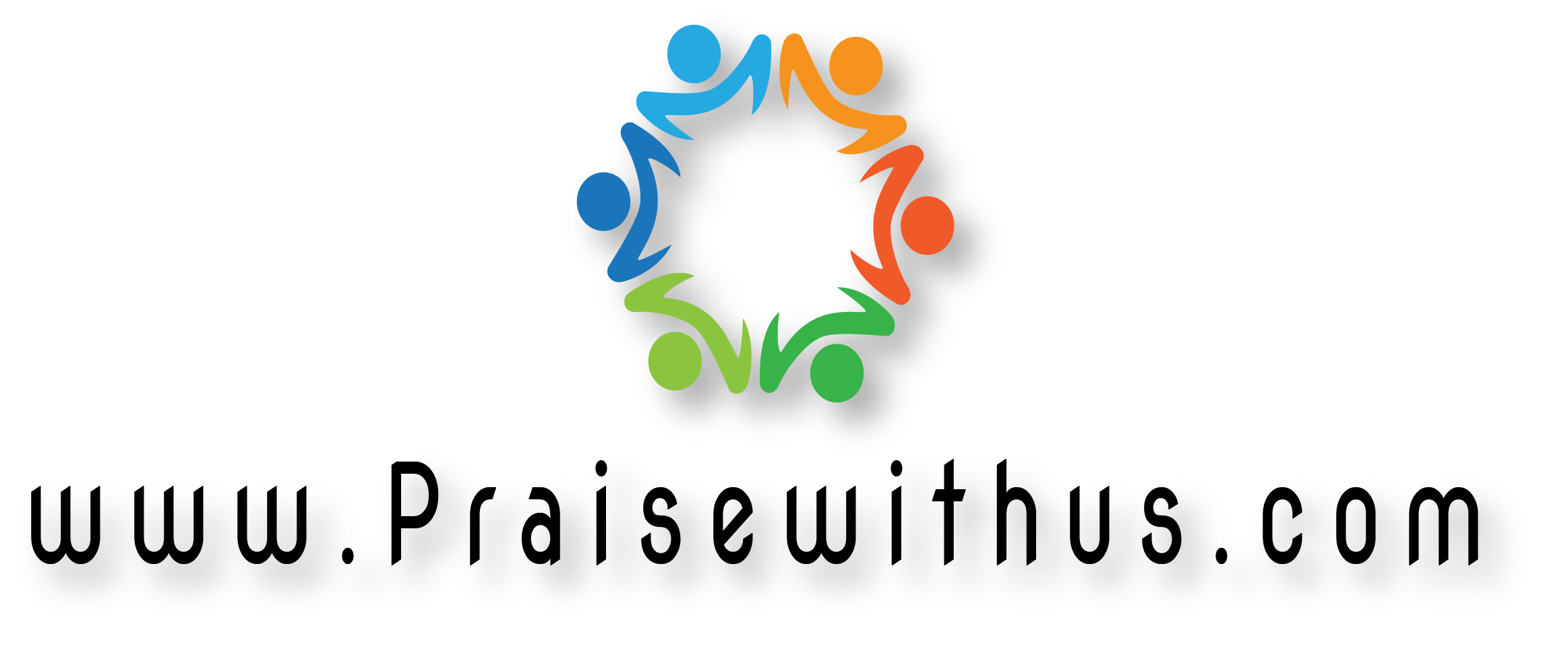 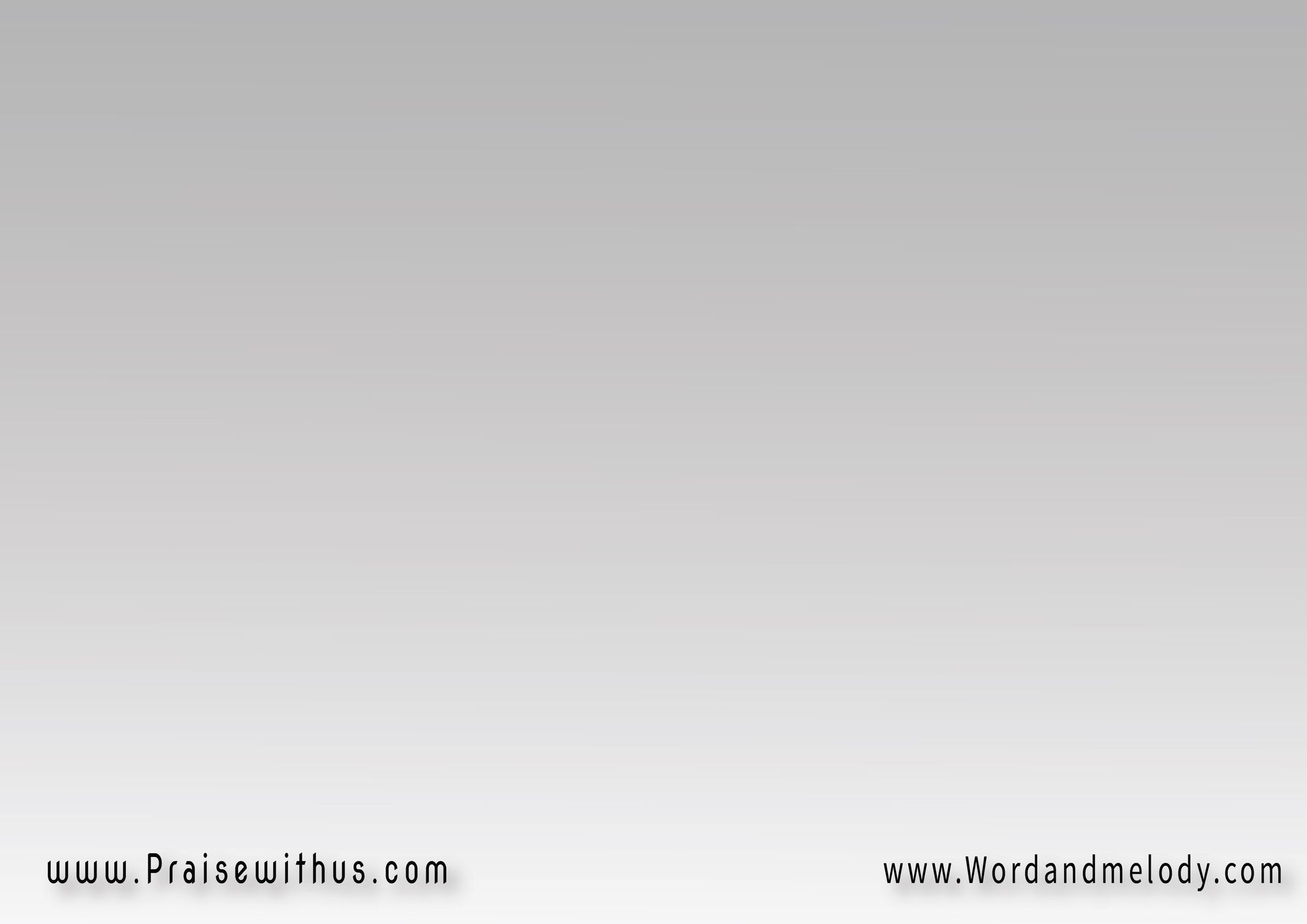 القرار:
( مستحق لاسمك التسبيح 
يا إلهنا وربنا المسيــــح
يا مخلصي أنت الذبيــح 
يا يســــوع المسيــــح )2
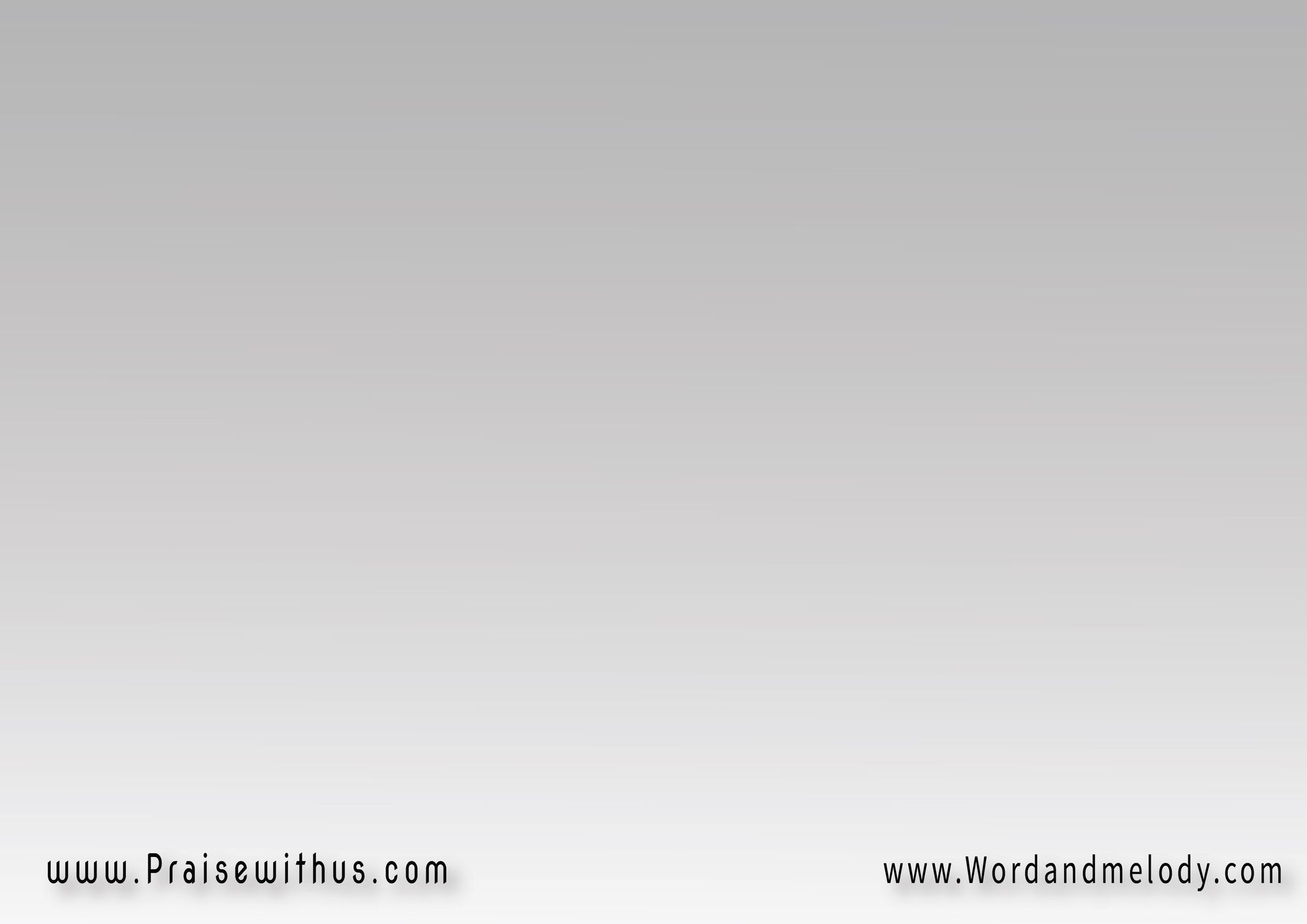 1-
يا عجيباً يا مشيراً يا إلهاً يا قدير
يا مليكنا أبدياً أنت رئيس السلام
هللويا سبحوا ياه هو قدوس عظيم
هللويا سبحوا ياه ذا مليك القديسين
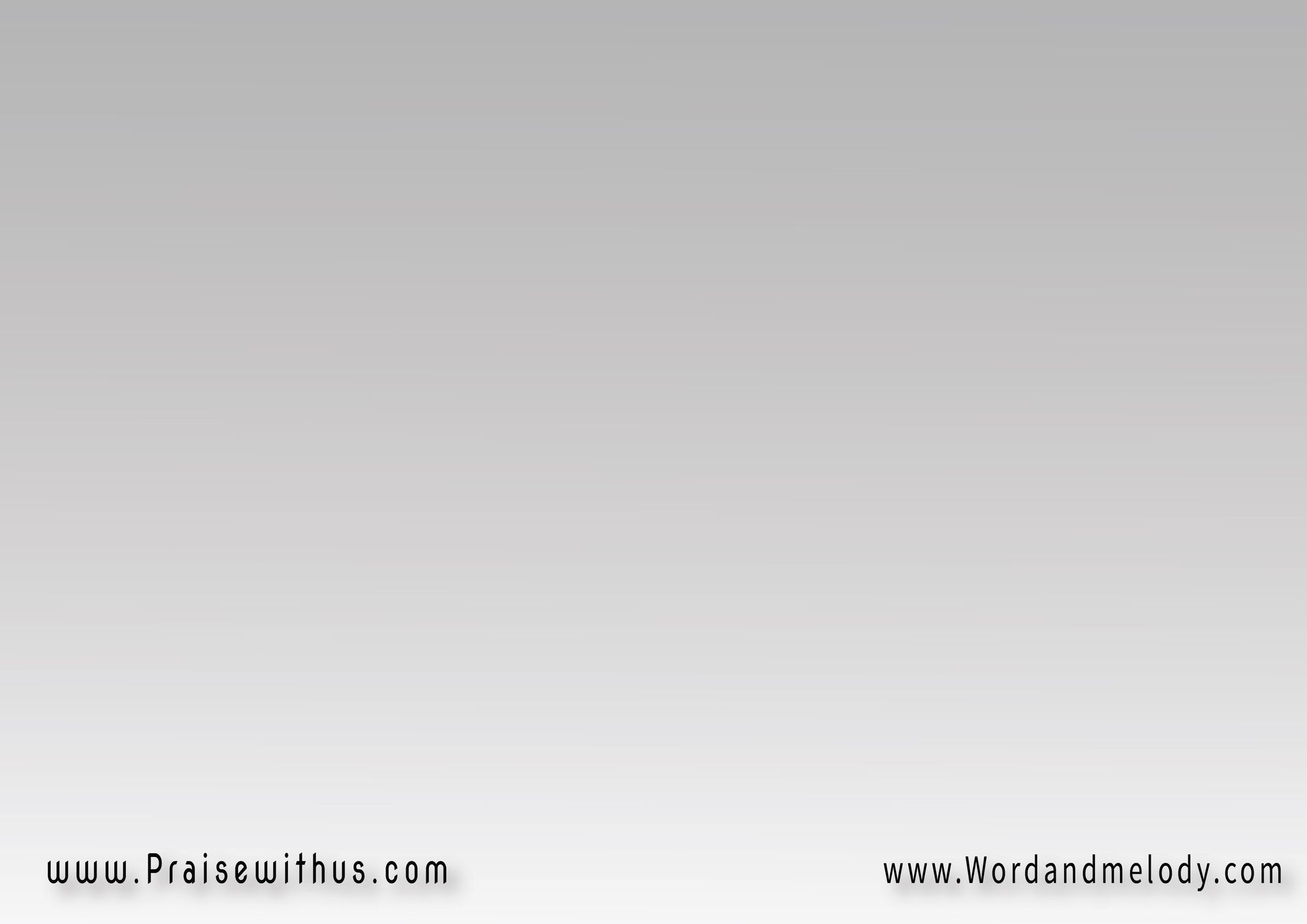 القرار:
( مستحق لاسمك التسبيح 
يا إلهنا وربنا المسيــــح
يا مخلصي أنت الذبيــح 
يا يســــوع المسيــــح )2
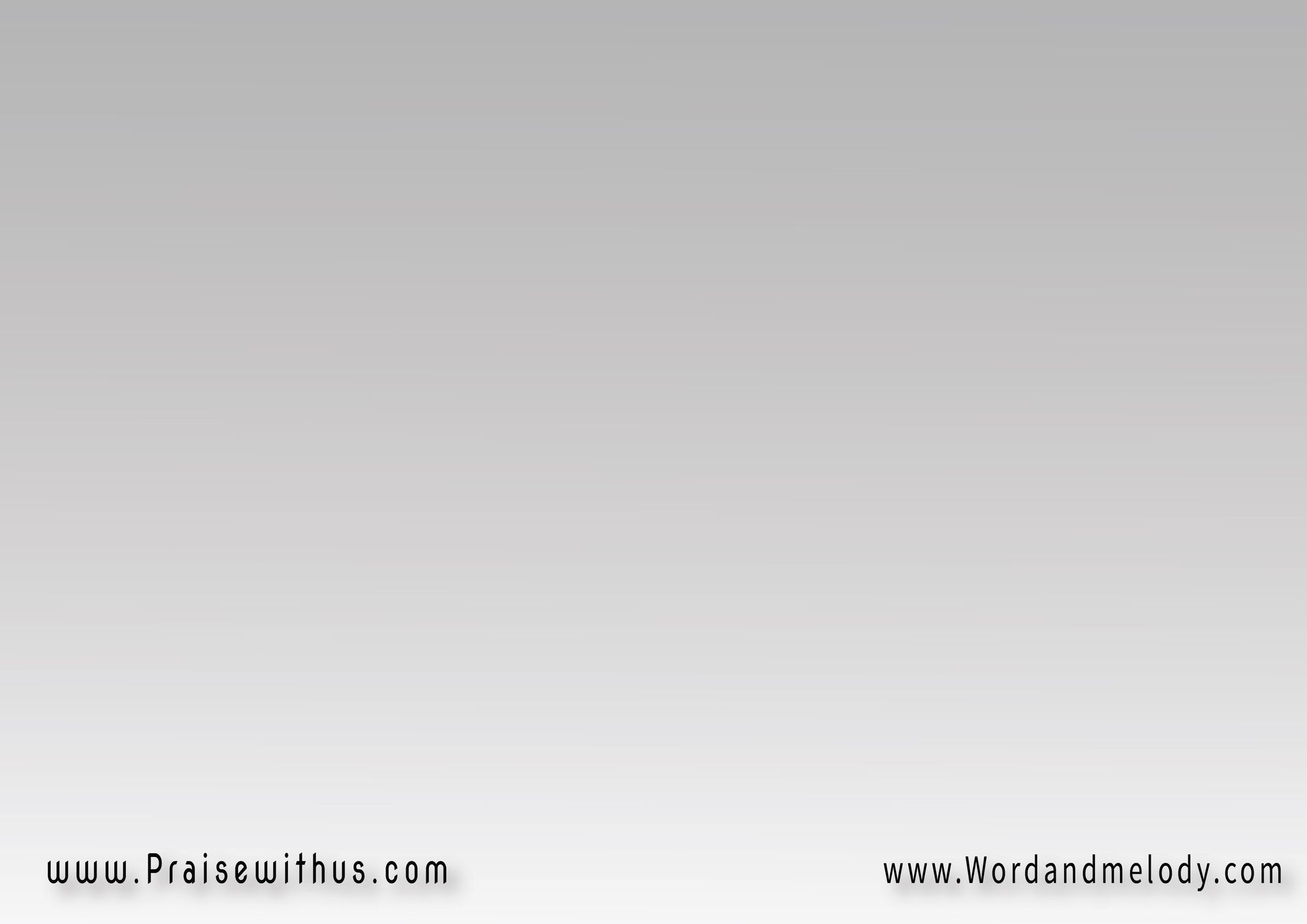 2-
لك المجد قد ملكت انتصرت يا قدير
قد غلبت دست الموت أنت قدوس عظيم
هللويا .. سبحوا ياه هو قدوس عظيم
هللويا .. سبحوا ياه ذا مليك القديسين
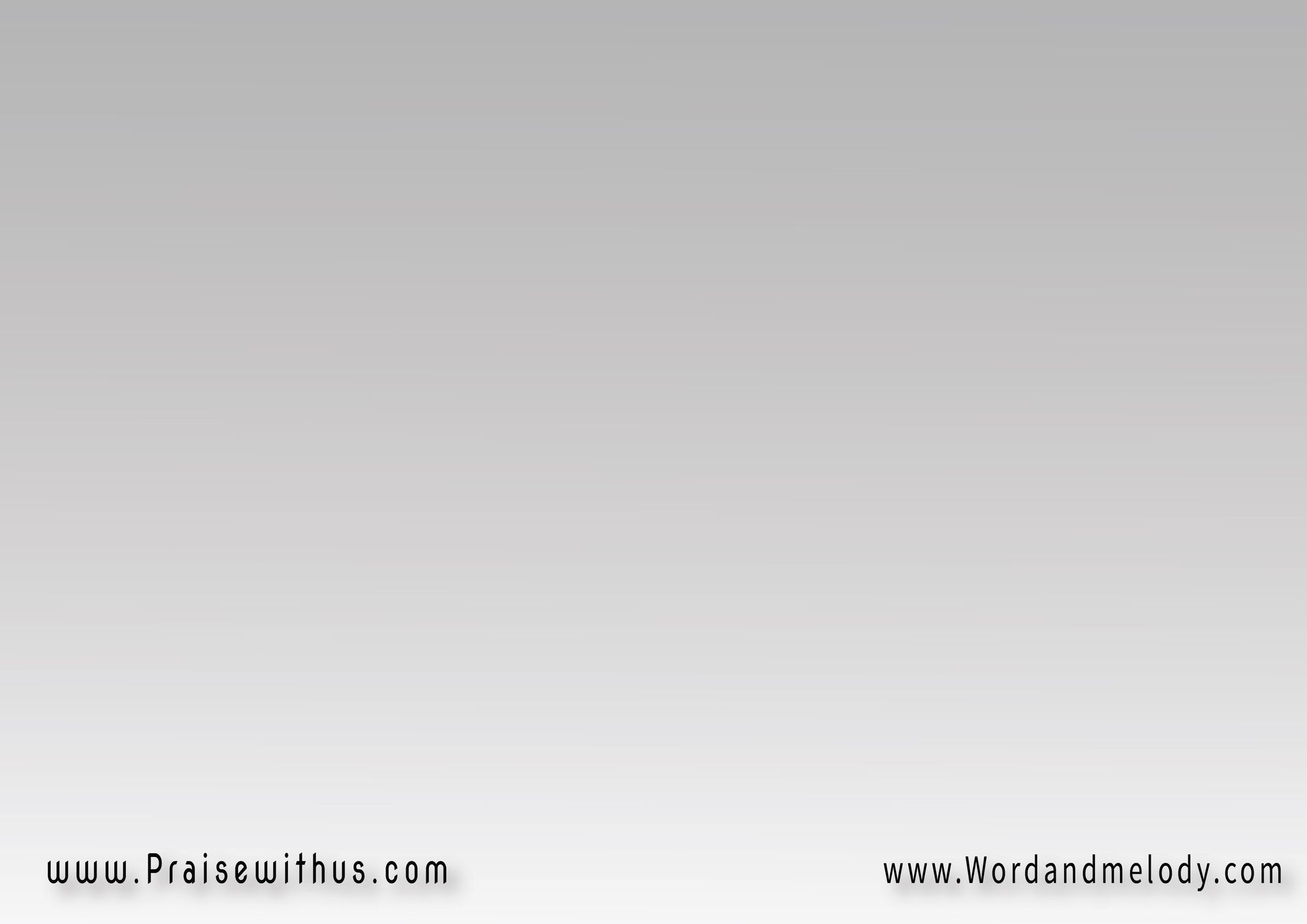 القرار:
( مستحق لاسمك التسبيح 
يا إلهنا وربنا المسيــــح
يا مخلصي أنت الذبيــح 
يا يســــوع المسيــــح )2
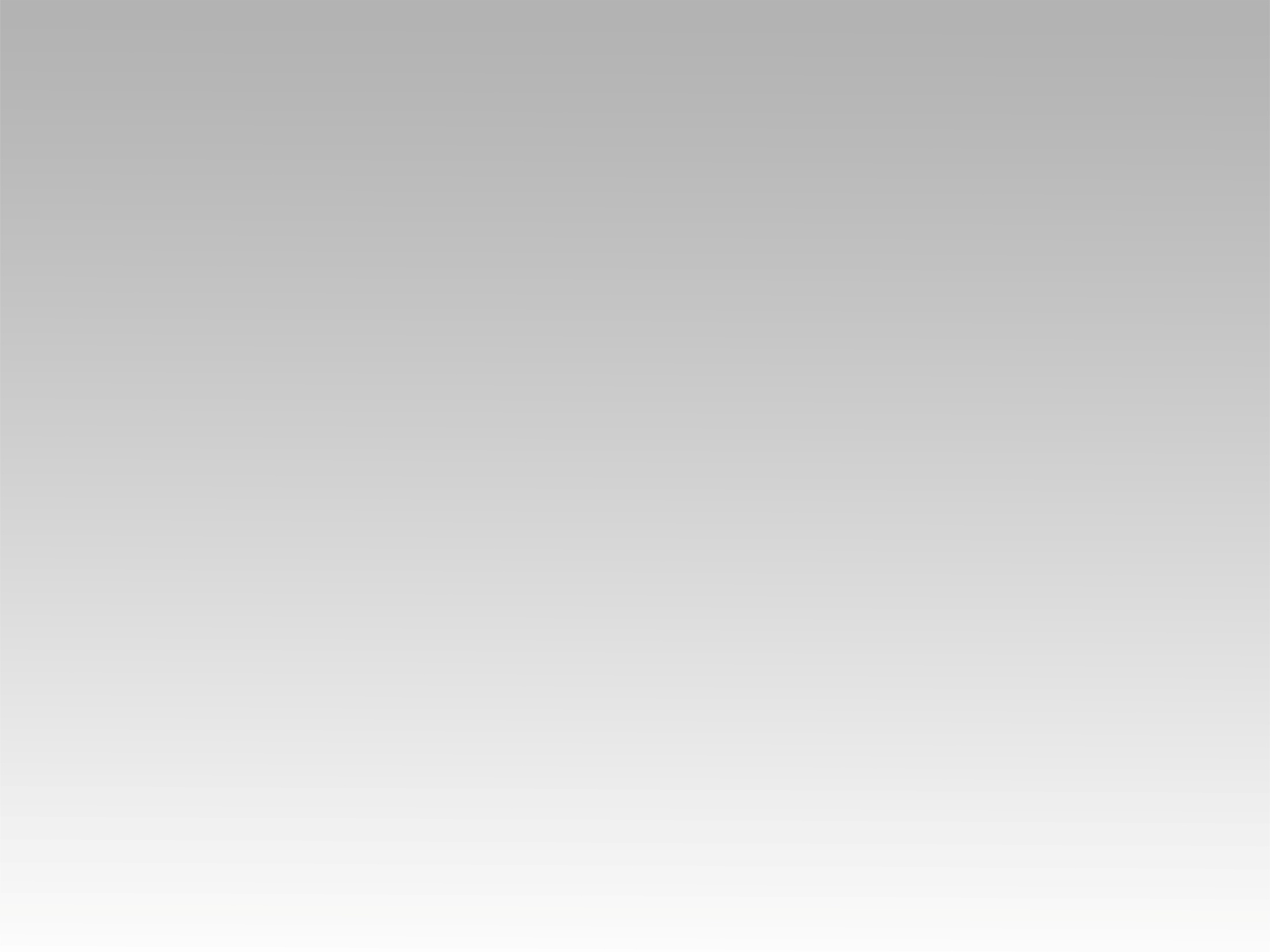 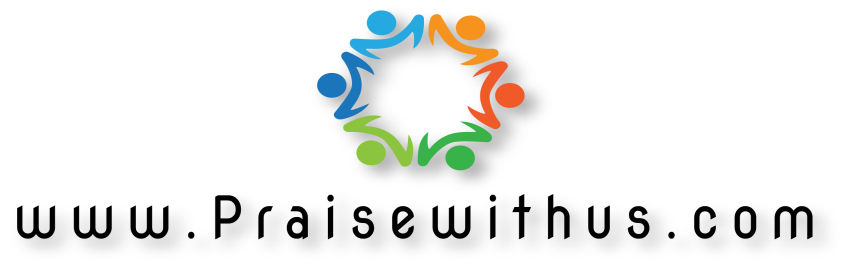